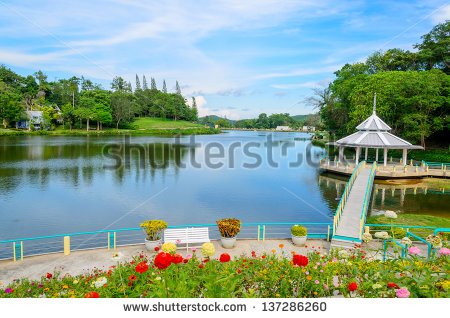 আমার বাড়ী
অবকাশ কেন্দ্র
লেক
বাগান